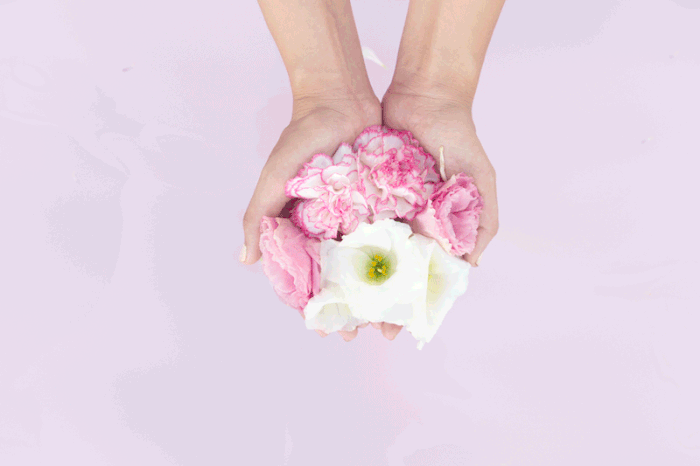 স্বাগতম
শিক্ষক পরিচিতি
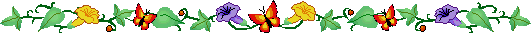 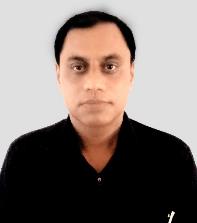 মুহাম্মদ আবু জুয়েল সবুজ
সহকারি শিক্ষক (কম্পিউটার)
সূর্য তরুণ শিক্ষাঙ্গন আবসিক স্কুল এন্ড কলেজ
সখিপুর, টাঙ্গাইল।
মোবাইল নম্বর: ০১৭১৬৪৭৪৬৯০
Email No: abujuwel77@gmail.com
পাঠ পরিচিতি
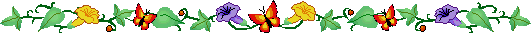 শ্রেণি: অষ্টম
বিষয় : বিজ্ঞান
চতুর্থ অধ্যায় (পাঠঃ ৪-৬)
সময় : ৫০ মিনিট
পাঠের শুরুতে কয়েকটি ছবি দেখি
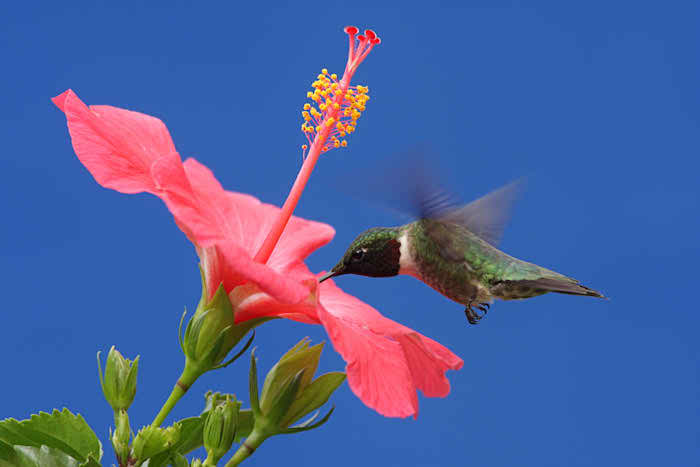 একটি ফুলে 
পাখি মধু 
খাচ্ছে
একটি ফুল
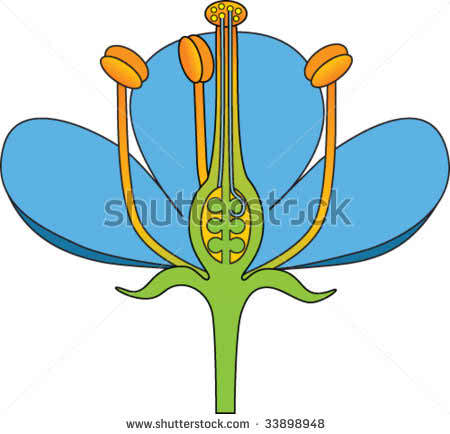 একটি ফুলের 
বিভিন্ন অংশ 
দেখা যাচ্ছে
আজকের পাঠ
ফুলের বিভিন্ন অংশ এবং পরাগায়ন
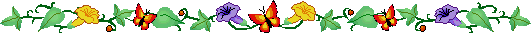 শিখনফল
ফুলের বিভিন্ন অংশ সম্পর্কে জানতে পারবে।
   বিভিন্ন প্রকার পরাগায়নের মধ্যে পার্থক্য করতে পারবে।
   পরাগায়ন ব্যাখ্যা করতে পারবে।
   নিষিক্তকরণ প্রক্রিয়া ব্যাখ্যা করতে পারবে।
নিচের ছবিটি লক্ষ্য কর
গর্ভাশয় বা স্ত্রী-স্তবক
পুংকেশর  বা পুংস্তবক
পাপড়ি বা দলমন্ডল
বৃতি
পুস্পাক্ষ বা পুস্পমুঞ্জুরী
একটি আদর্শ ফুলের বিভিন্ন অংশ
একটি আদর্শ ফুলের ৫টি অংশের বর্ণনা
একক কাজ
একটি আদর্শ ফুলের কয়টি অংশ থাকে এবং অংশগুলোর নাম বল?
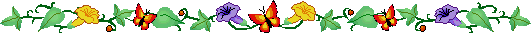 একটি আদর্শ ফুলের পাঁচটি অংশ থাকে।
যেমনঃ বৃতি, দলমন্ডল, পুংস্তবক, স্ত্রী-স্তবক, পুষ্পমঞ্জরী
নিচের ছবিতে কি দেখতে পাচ্ছ
মৌমাছি এক ফুল থেকে অন্য ফুলে যাচ্ছে
মৌমাছি ফুলের উপর বসেছে
পরাগায়ন
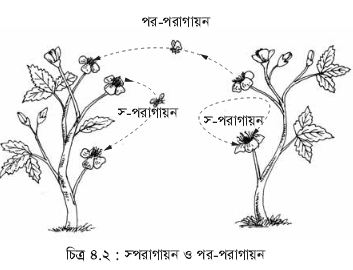 পরাগায়নের চিত্র
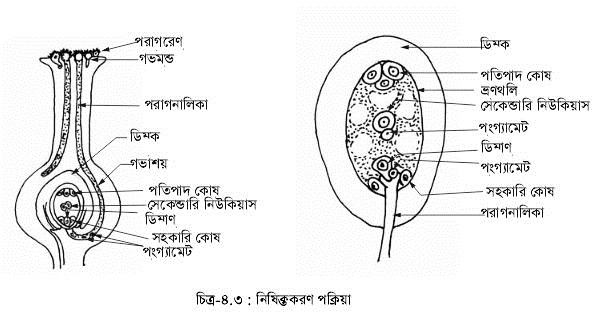 নিষিক্তকরণ 
প্রক্রিয়ার চিত্র
পরাগায়ন
পরাগায়নকে পরাগসংযোগও বলা হয়। পরাগায়ন ফল ও বীজ উৎপাদন প্রক্রিয়ার পূর্বশর্ত। একটি ফুলের পুংস্তবকের পরাগধানীতে তোমার আঙুলের ডগা ঘষে দেখ। তোমার হাতে নিশ্চয়ই হলুদ বা কমলা রঙের গুঁড়ো লেগেছে। এই গুঁড়ো বস্তুই পরাগ বা পরাগরেণু। ফুলের পরাগধানী হতে পরাগরেণুর একই ফুলে অথবা একই জাতের অন্য ফুলের গর্ভমুন্ডে স্থানান্তরিত হওয়াকে পরাগায়ন বলে।
পরাগায়ন দু’প্রকার, যথা- স্ব-পরাগায়ন ও পর-পরাগায়ন।
পরাগায়নের মাধ্যম
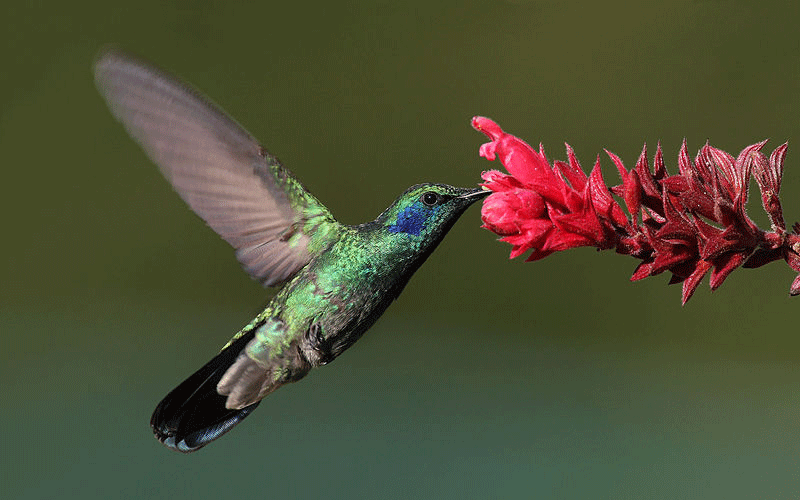 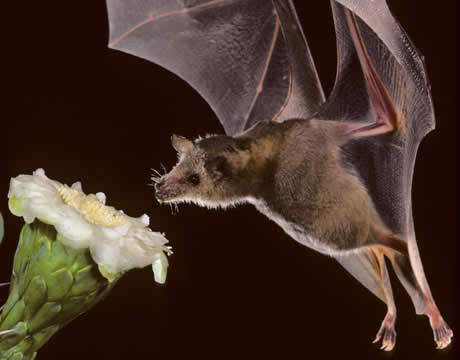 পতঙ্গ
বাদুড়
পাখি
পরাগায়নের মাধ্যম
পরাগ স্থানান্তরের কাজটি অধিকাংশ ক্ষেত্রে কোনো না কোনো মাধ্যমের দ্বারা হয়ে থাকে। যে বাহক পরাগ বহন করে গর্ভমুন্ড পর্যন্ত নিয়ে যায় তাকে পরাগায়নের মাধ্যম বলে।বায়ু পানি, কীট-পতঙ্গ, পাখি, বাদুড়, শামুক এমনকি মানুষ এ ধরনের মাধ্যম হিসেবে কাজ করে থাকে। মধু খেতে অথবা সুন্দর রঙের আকর্ষণে পতঙ্গ বা প্রাণী ফুলে ফুলে ঘুরে বেড়ায়। এ সময়ে পরাগরেণু বাহকের গায়ে লেগে যায়। এই বাহকটি যখন অন্য ফুলে গিয়ে বসে তখন পরাগ পরবর্তী ফুলের গর্ভমুন্ডে লেগে যায়। এভাবে তাদের অজান্তে পরাগায়নের কাজটি হয়ে যায়।
দলীয় কাজ
বিভিন্ন প্রকারের পরাগায়নের বর্ণনা কর।
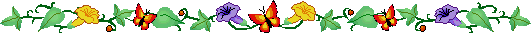 মূল্যায়ন
পরাগায়ন কত প্রকার ও কি কি?
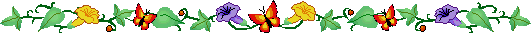 পরাগায়ন দু’প্রকার, যথা- স্ব-পরাগায়ন ও পর-পরাগায়ন।
পরাগায়নের মাধ্যম কাকে বলে?
যে বাহক পরাগ বহন করে গর্ভমুন্ড পর্যন্ত নিয়ে যায় তাকে পরাগায়নের মাধ্যম বলে।
বাড়ির কাজ
তোমার বাড়ির আশেপাশে দেখা বিভিন্ন রকম ফুলের অংশগুলো পর্যবেক্ষন করবে । 
পরাগায়নের আর কি কি মাধ্যম আচ্ছে তার একটি তালিকা তৈরি করে আনবে ।
পাঠ সমাপ্তি
ধ
ন্য
বা
দ
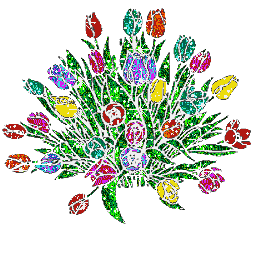